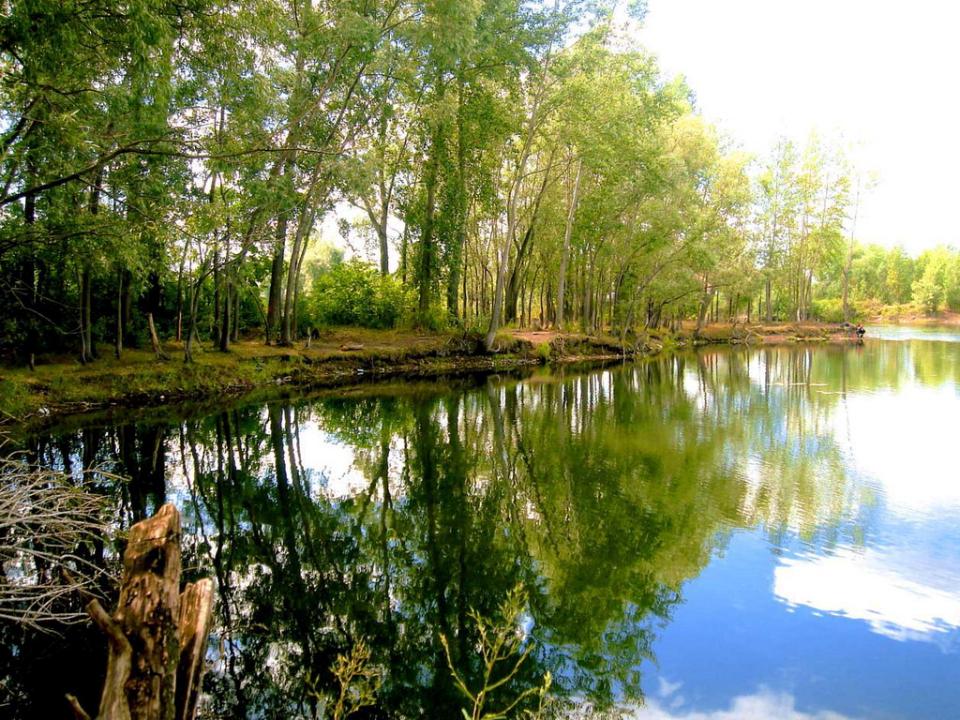 КазаньМБОУ «Гимназия №8» Ильина С.А.
[Speaker Notes: Осень]
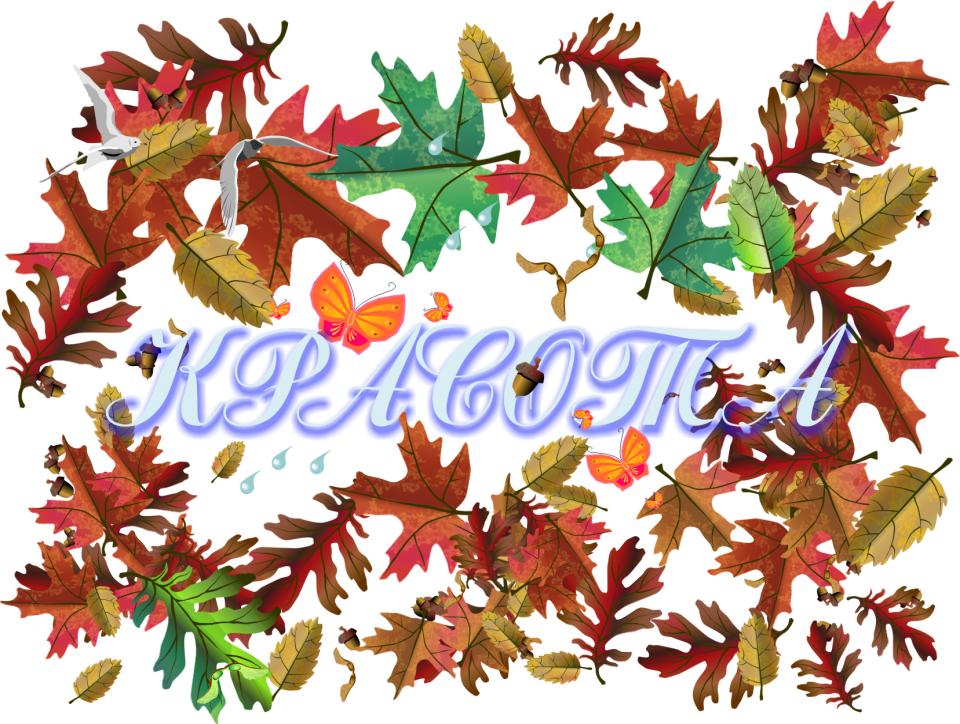 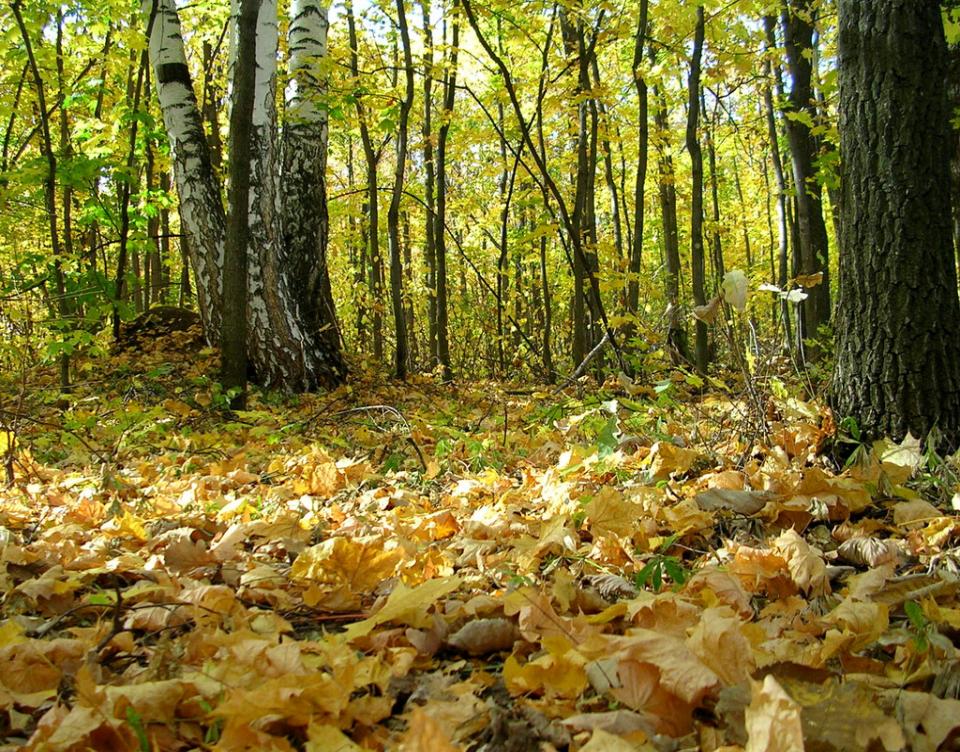 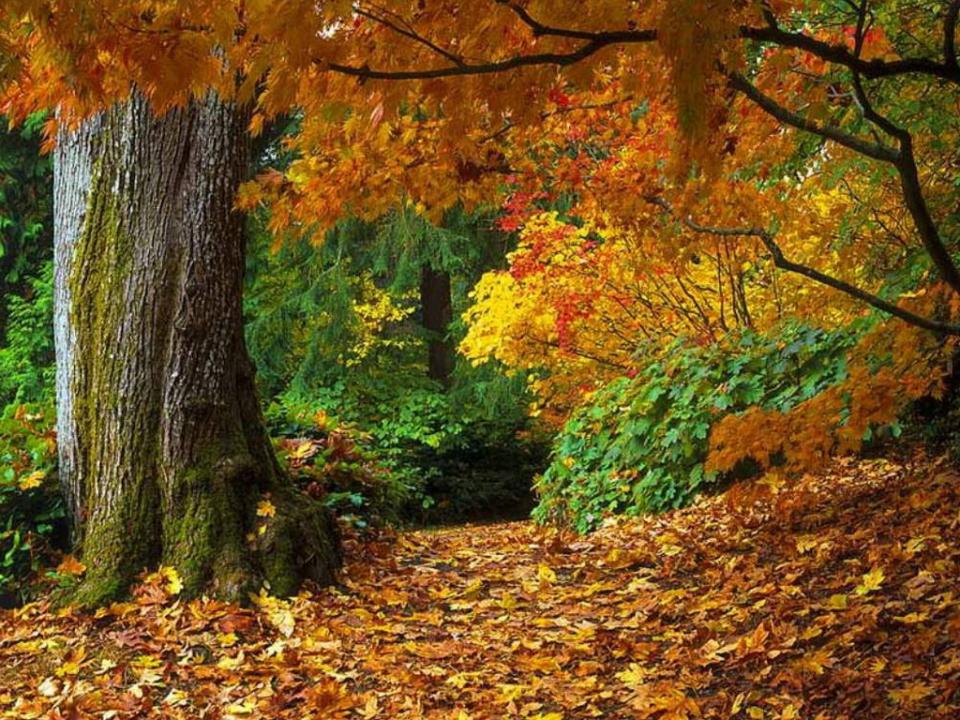 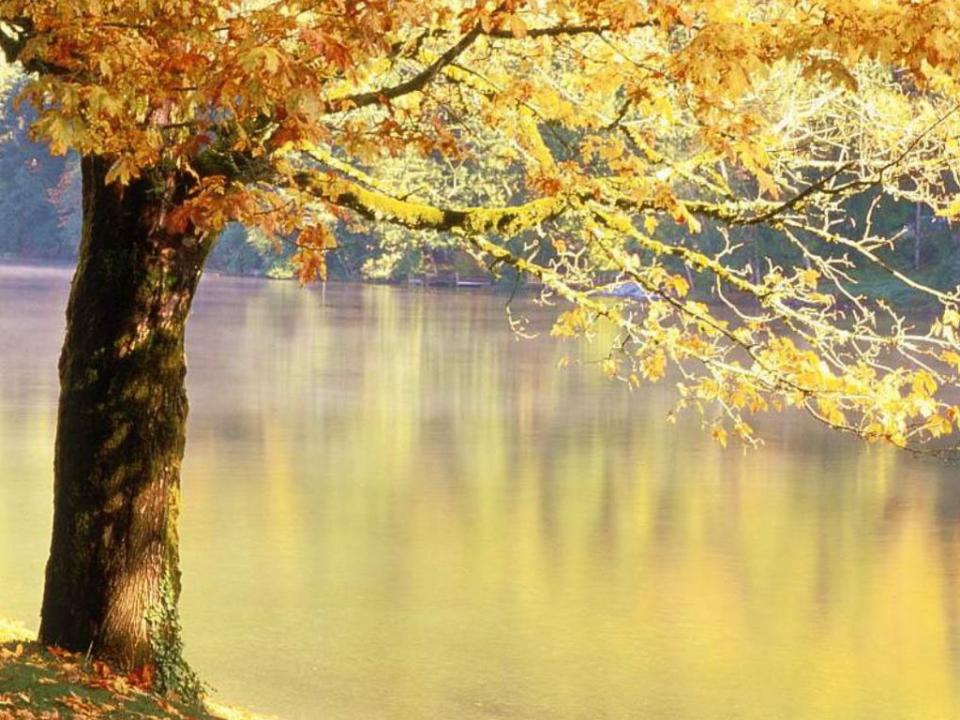 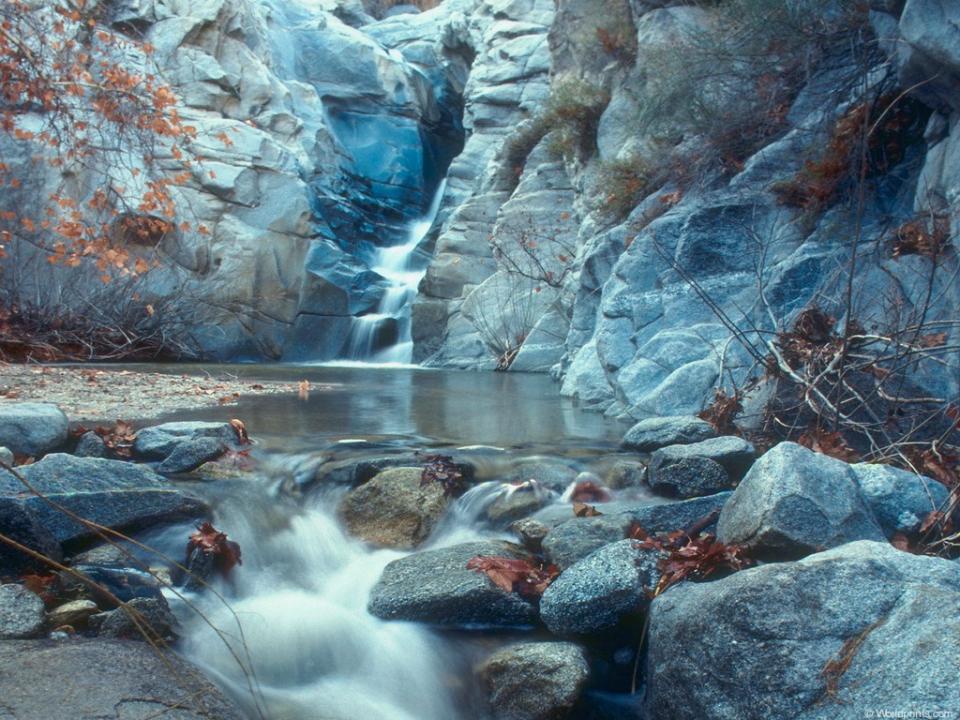 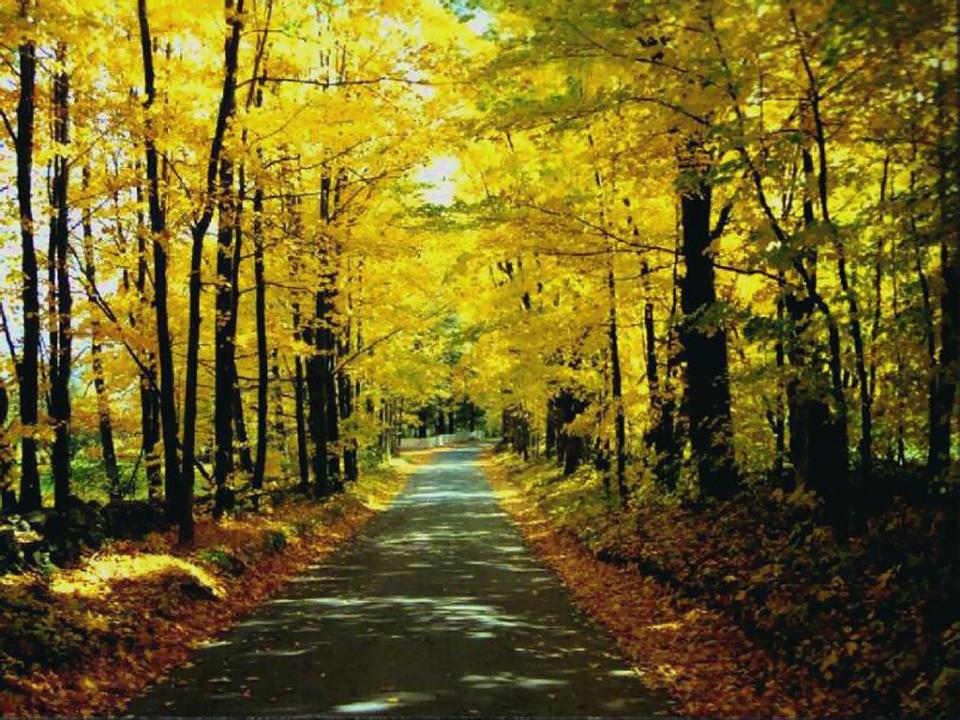 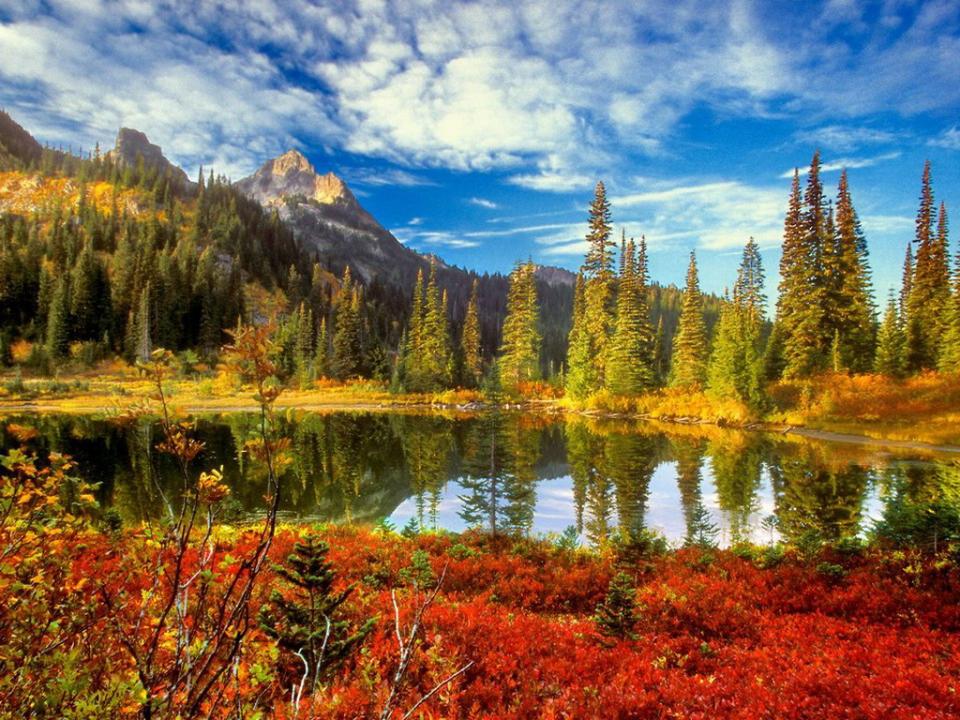 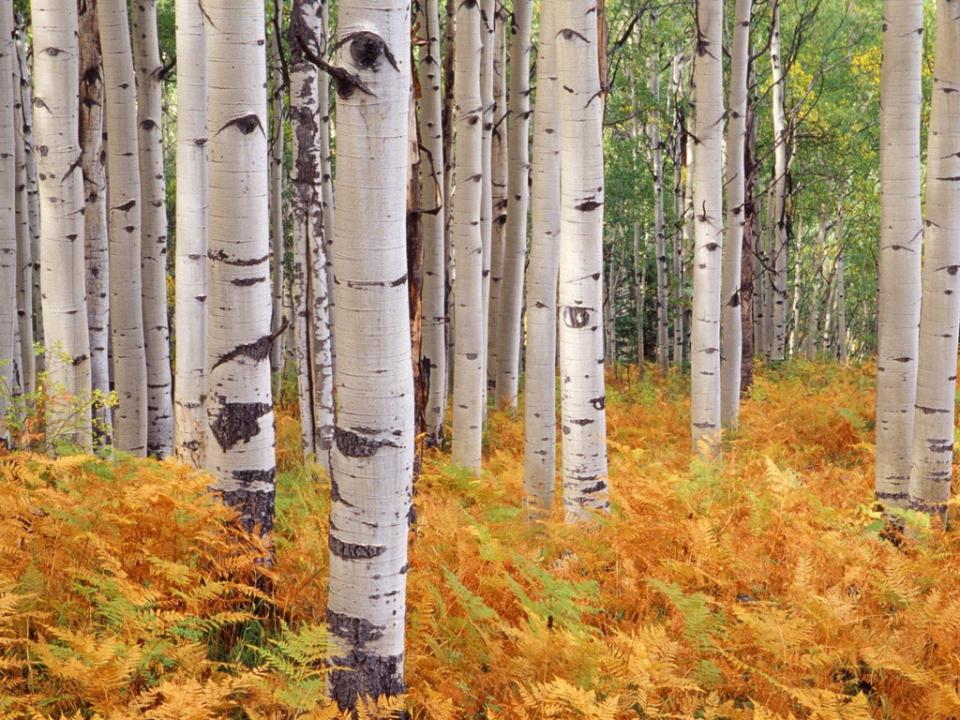 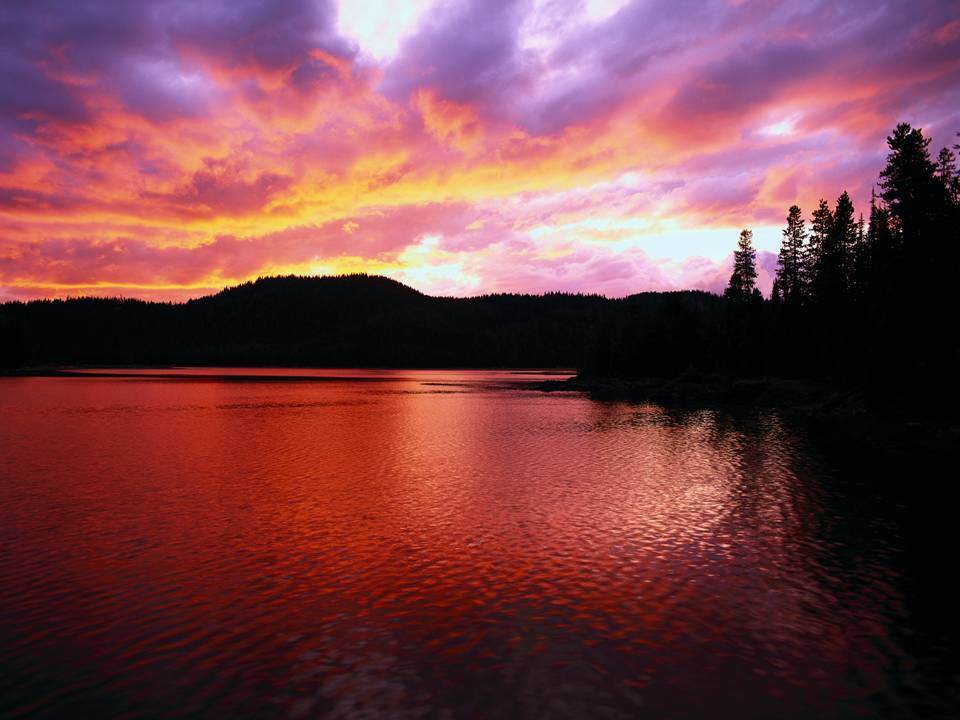 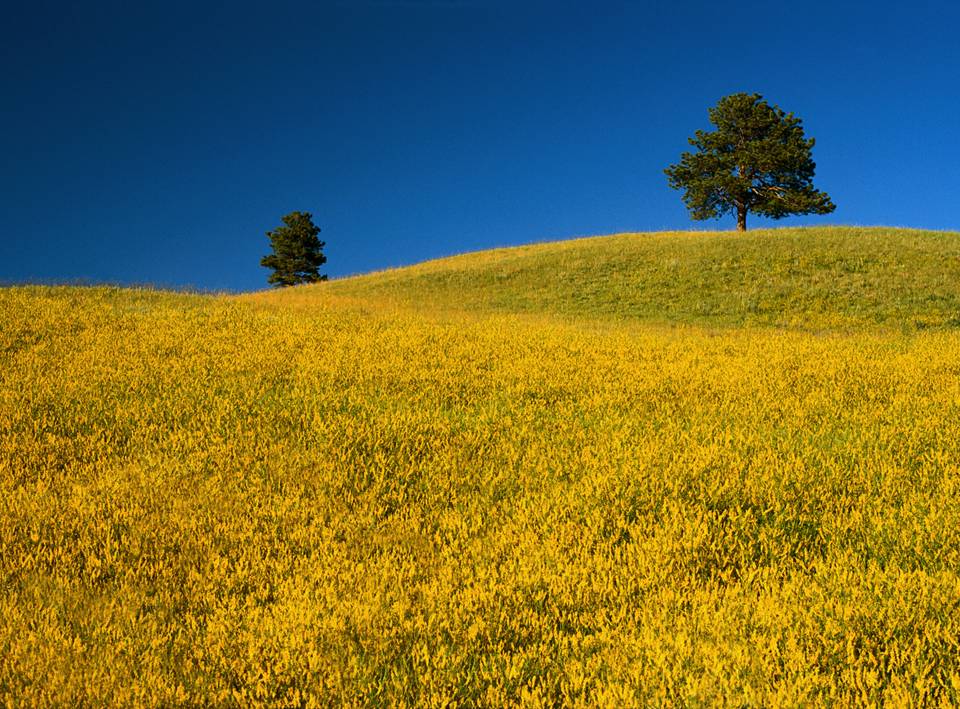 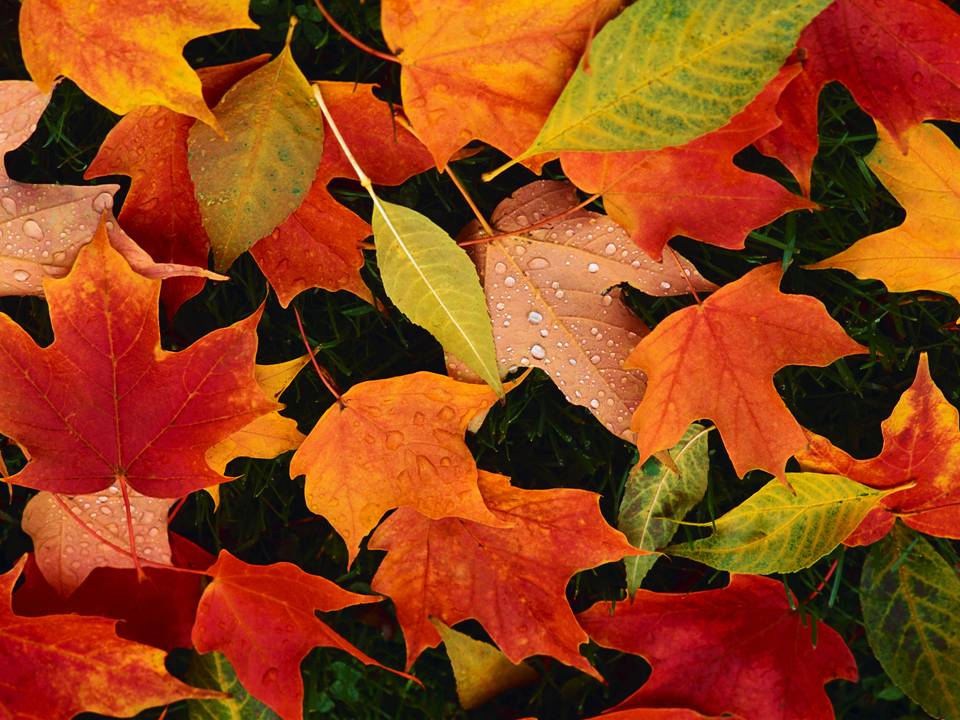 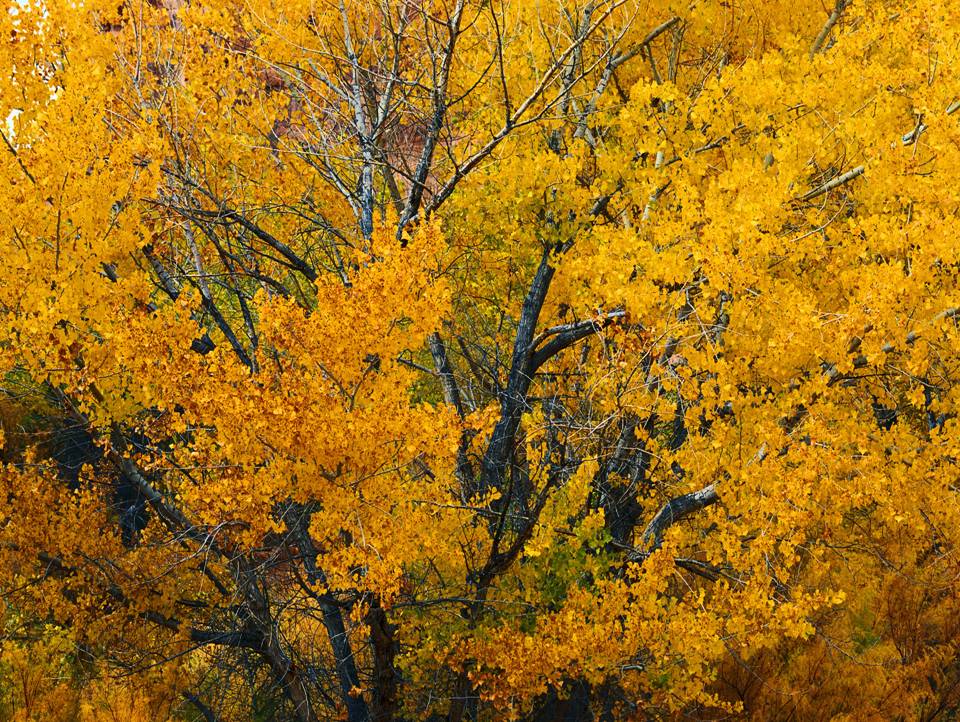 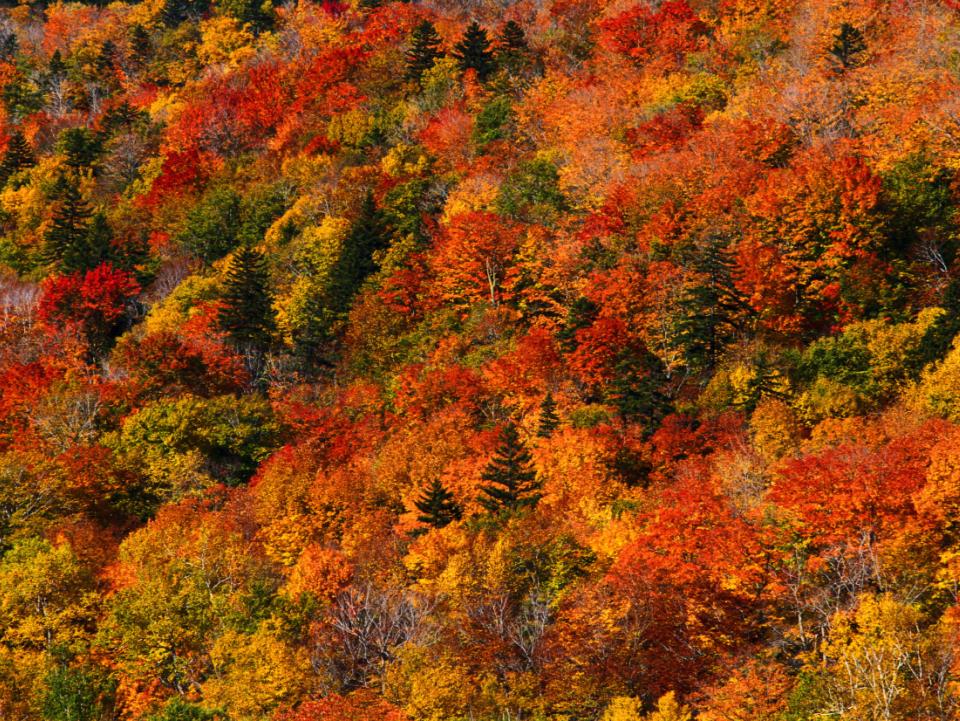 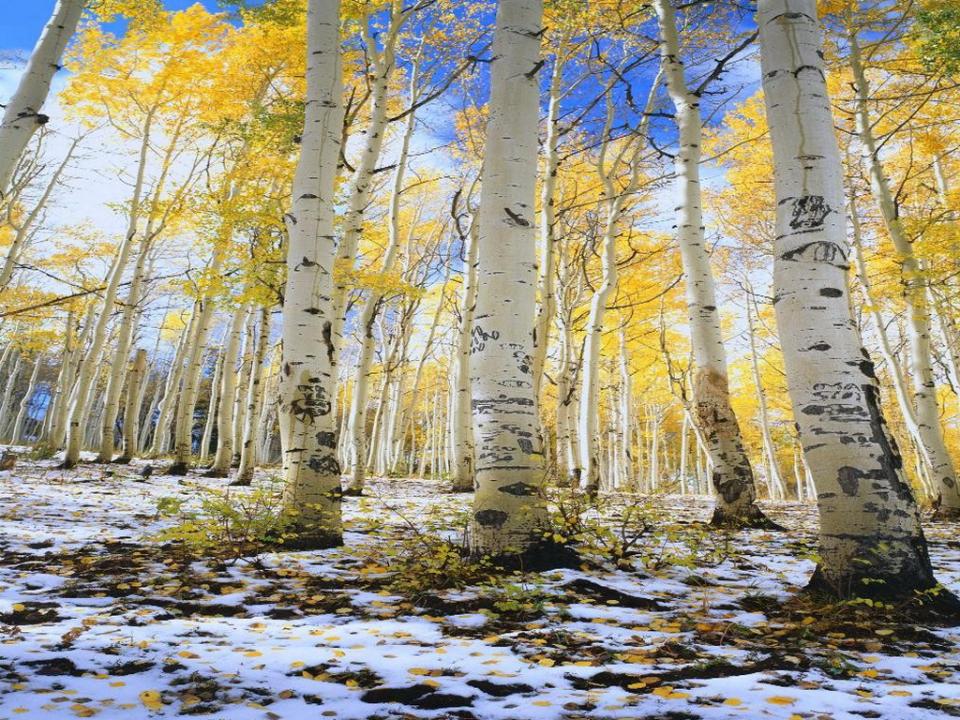 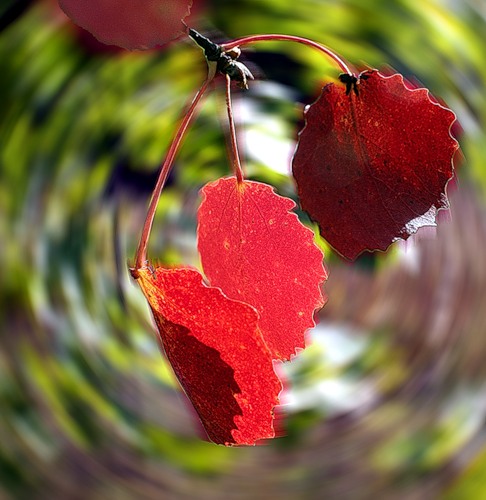 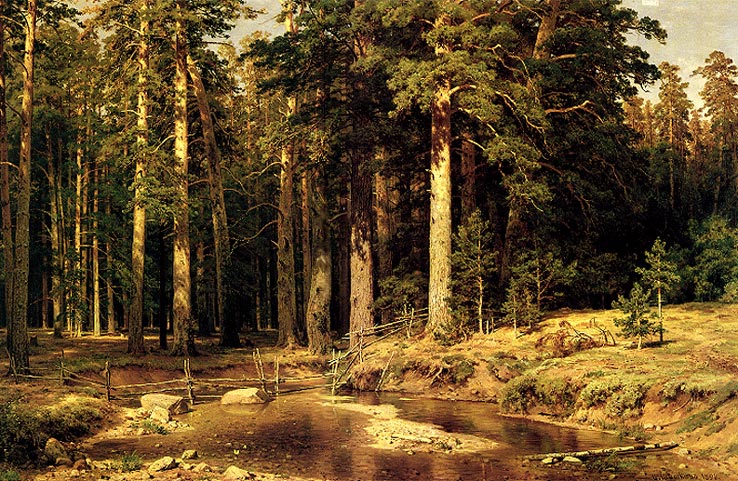 Иван Шишкин «Корабельная роща»
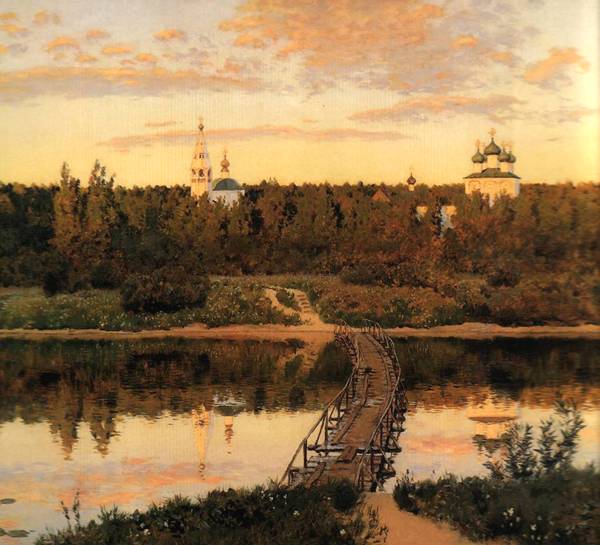 Исаак Левитан «Тихая обитель»
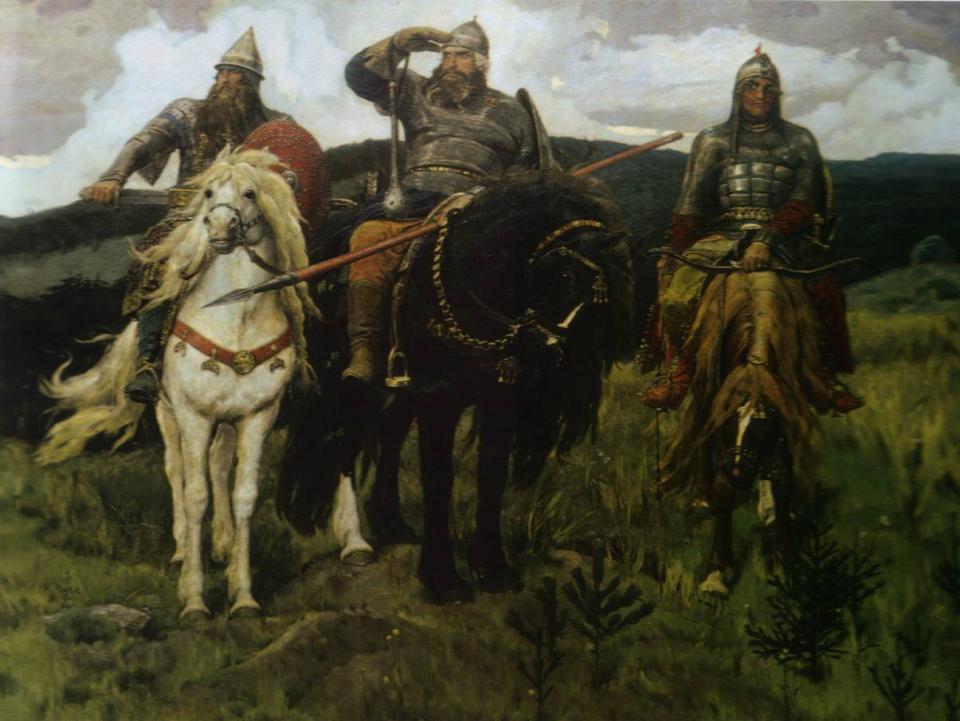 Виктор Васнецов «Три Богатыря»
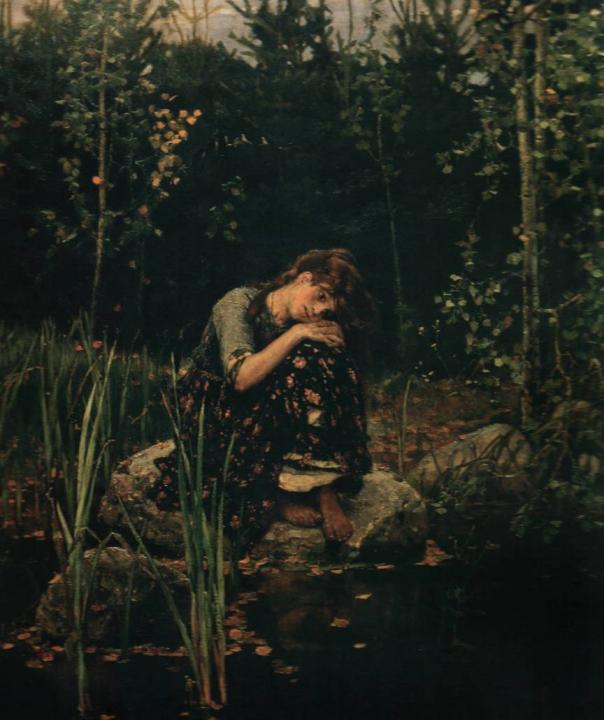 Виктор Васнецов «Алёнушка»
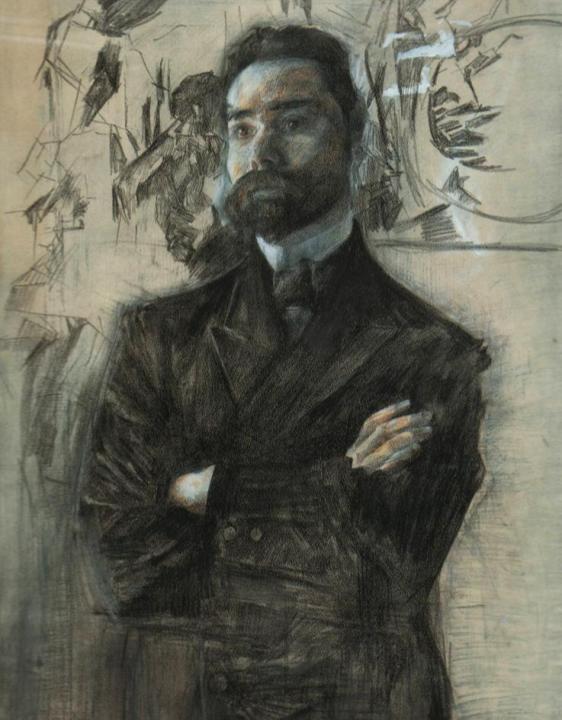 Михаил Врубель «Портрет Брюсова»
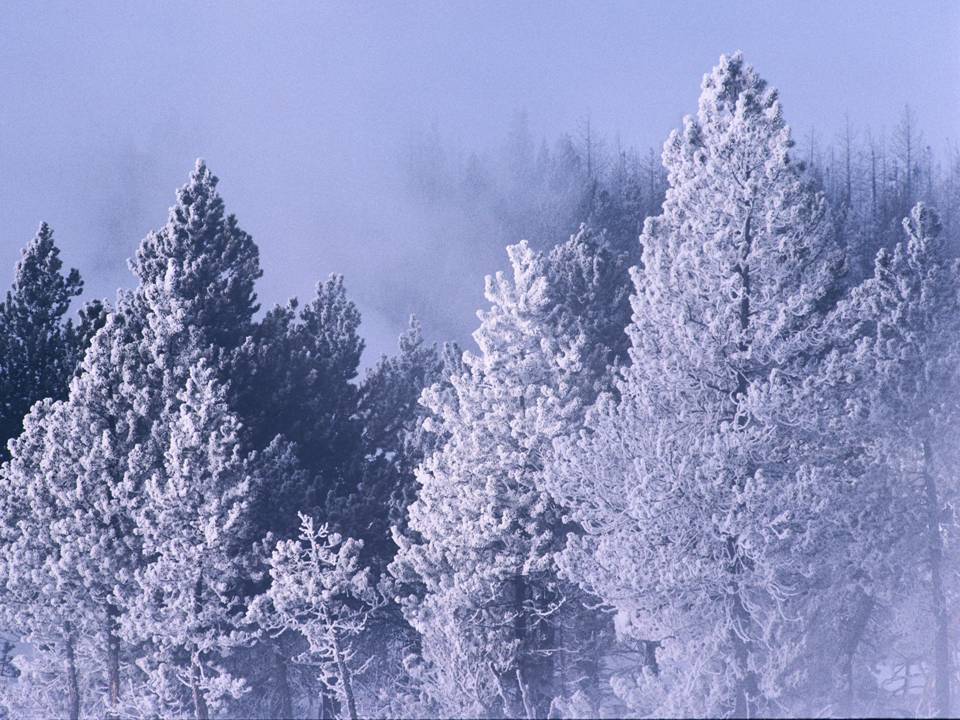 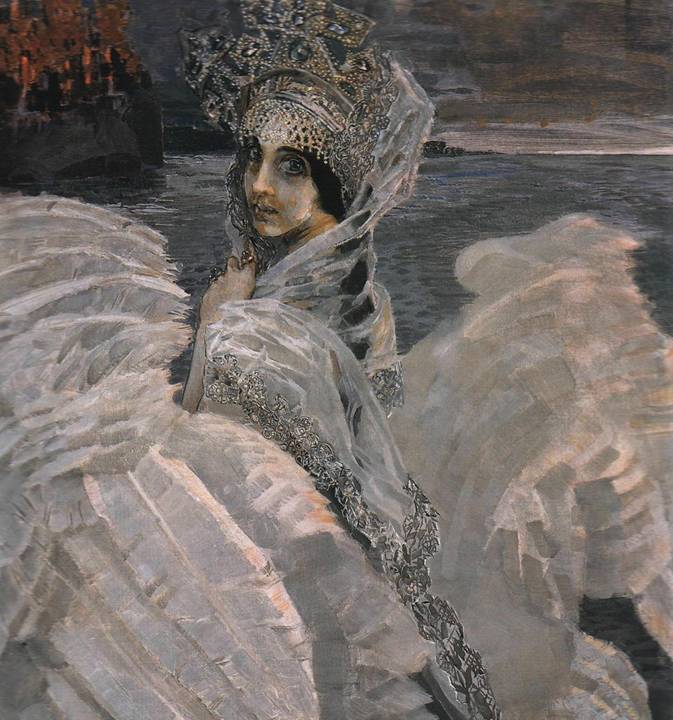 Михаил Врубель «Царевна-Лебедь»
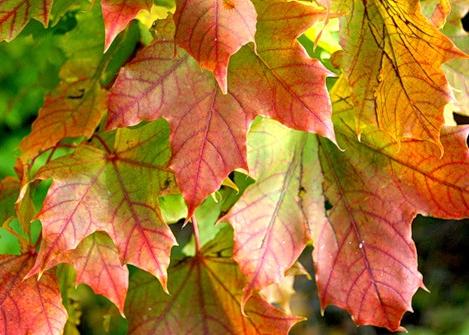 Михаил Врубель «Царевна-Лебедь»